Визначення навчального навантаження учня з особливими освітніми потребами під час дистанційного навчання                                              Фахівець(консультант)Інклюзивно-ресурсного центруНаталія Серго
ОСОБЛИВОСТІ ДИСТАНЦІЙНОГО НАВЧАННЯ ДІТЕЙ З ООП
ПЕРЕХІД З ПРЯМОЇ МОДЕЛІ НАВЧАННЯ НА ТРЕНЕРСЬКУ МОДЕЛЬ 
 СИНХРОННЕ Й АСИНХРОННЕ НАВЧАННЯ 
 НАОЧНИЙ МАТЕРІАЛ – ЦЕ ВСІ РЕЧІ, ЯКІ Є ВДОМА 
 УРОКИ ЗРАНКУ, А ДОМАШНІ ЗАВДАННЯ – ВВЕЧЕРІ (ЗВИЧНИЙ РЕЖИМ) 
 БЕЗПЕКА ТА ЗДОРОВ’Я ДИТИНИ З ООП ЗАЛИШАЮТЬСЯ ПЕРШОЧЕРГОВИМИ
ВАЖЛИВО БАТЬКИ – ПАРТНЕРИ У НАВЧАННІ
СПОСТЕРЕЖЕННЯ БАТЬКАМИ ЗА ДИТИНОЮ З ООП З МЕТОЮ ВИЗНАЧЕННЯ РЕКОМЕНДОВАНОГО НАВАНТАЖЕННЯ
АДАПТАЦІЯ ДО НОВОГО РЕЖИМУ ДНЯ/ТИЖНЯ/МІСЯЦЯ 
 РІВЕНЬ ТРИВОЖНОСТІ ТА ЕМОЦІЙНИХ СПАЛАХІВ ДИТИНИ 
ЕМОЦІЙНИЙ СТАН (СПОКІЙНА, СОНЛИВА, АГРЕСИВНА, ОБЕРЕЖНА ТОЩО) 
 ПРИЙМАННЯ УЧАСТІ В ДИСТАНЦІЙНОМУ НАВЧАННІ
 ПОВЕДІНКА ДИТИНИ 
 УЛЮБЛЕНА ДІЯЛЬНІСТЬ ВДОМА
ДИСТАНЦІЙНЕ НАВЧАННЯ =КОМАНДНА РОБОТА
ЯК ВЧИТИ ДИТИНУ (ДИСТАНЦІЙНО, ВІДПРАВЛЯТИ ЗАВДАННЯ ТА КОНСУЛЬТУВАТИ БАТЬКІВ, ТЕЛЕФОНУВАТИ БАТЬКАМ ДІТЕЙ З ООП) 
 ВИЗНАЧЕННЯ НАВАНТАЖЕННЯ І РОЗРОБКА НОВОГО РЕЖИМУ НА ТИЖДЕНЬ
 ПРОГРАМА ТА ТЕМИ, ЗА ЯКИМИ МАЮТЬ ПРАЦЮВАТИ ДІТИ 
 КОНСУЛЬТАЦІЇ З БАТЬКАМИ ДИТИНИ З ООП 
 ЯК ЗАДАВАТИ ДОМАШНЄ ЗАВДАННЯ
ДОМАШНІ ЗАВДАННЯ
ЗМЕНШЕНІ ЗА ОБ’ЄМОМ 
 ІНДИВІДУАЛЬНІ ДЛЯ КОЖНОЇ ДИТИНИ 
 ПОВ’ЯЗАНІ З ДОМАШНІМ СЕРЕДОВИЩЕМ 
 З ІНСТРУКЦІЄЮ ДЛЯ БАТЬКІВ 
З УНАОЧНЕННЯМ, РІЗНИМИ ЕЛЕКТРОННИМИ МАТЕРІАЛАМИ ТА РЕСУРСАМИ; 
 ПАРТНЕРСТВО З БАТЬКАМИ УЧНІВ
І НАЙГОЛОВНІШЕ
ТУРБУЙТЕСЯ ПРО СЕБЕ, ДОПОМАГАЙТЕ СОБІ, РАДУЙТЕ СВОЇХ УЧНІВ 
ТА ДИВУЙТЕ ЇХ НАВІТЬ у ДИСТАНЦІЙНОМУ НАВЧАННІ
ВЧИТЕЛЬ – НАСТАВНИК ДЛЯ КОЖНОЇ РОДИНИ
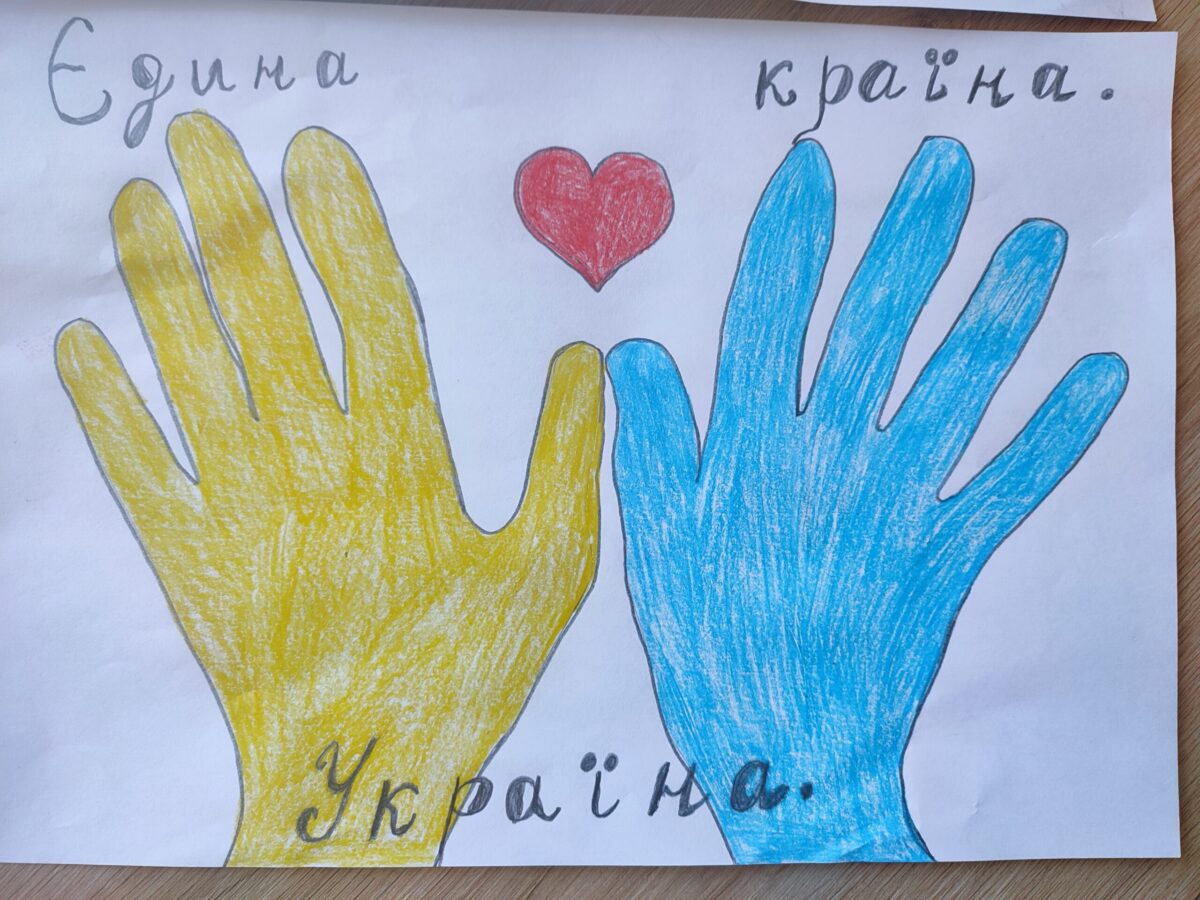